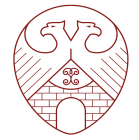 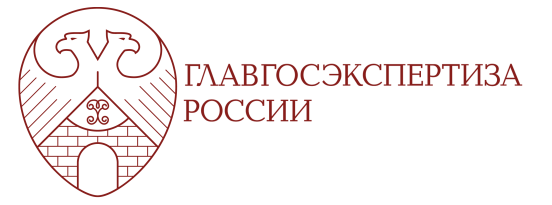 Использование сервиса информационного взаимодействия с заявителем при проведении государственной экспертизы в электронной форме
Начальник отдела развития информационных систем ФАУ «Главгосэкспертиза России»
Эркенова Виктория Вячеславовна
Казань,  2016 г.
Нормативные правовые акты
Использование сервиса информационного взаимодействия с заявителем при проведении государственной экспертизы в электронной форме
2
Электронные услуги ФАУ «Главгосэкспертиза России»
получение в электронном виде услуги «Заключение государственной экспертизы проектной документации и (или) результатов инженерных изысканий»;

создание записи на прием для подачи документов на экспертизу посредством сети Интернет;

получение сведений из единого реестра выданных заключений государственной экспертизы проектной документации и результатов инженерных изысканий              ФАУ «Главгосэкспертиза России» через систему межведомственного электронного взаимодействия;
Использование сервиса информационного взаимодействия с заявителем при проведении государственной экспертизы в электронной форме
3
Требования
Что нужно для подачи заявления на проведение государственной экспертизы проектной документации и (или) инженерных изысканий в электронном виде?

Усиленная квалифицированная электронная подпись (УКЭП);
Подтвержденная учетная запись на «Едином портале государственных услуг» www.gosuslugi.ru;
Электронная документация отвечающая требованиям 87 Постановления  Правительства РФ и приказу Минстроя 728/пр;
Доступ в интернет.
Использование сервиса информационного взаимодействия с заявителем при проведении государственной экспертизы в электронной форме
4
Усиленная квалифицированная электронная подпись
Электронная подпись
Реквизит электронного документа, полученный в результате криптографического преобразования информации. Является полноценной заменой рукописной подписи и печати организации
Деятельность - Государственные услуги Государственные услуги Минкомсвязи - Аккредитация удостоверяющих центров
http://minsvyaz.ru/ru/activity/govservices/2/
Где получить?
Как использовать?
Инструкция по использованию УКЭП для получение услуги государственной экспертизы
https://uslugi.gge.ru/docs/instruction.pdf
Использование сервиса информационного взаимодействия с заявителем при проведении государственной экспертизы в электронной форме
5
Подтвержденная учетная запись на «Едином портале государственных услуг» www.gosuslugi.ru или Единая система идентификации и аутентификации
Учетная запись
Один пароль для доступа ко всем государственным сайтам
Регистрация - https://esia.gosuslugi.ru/registration/
Инструкция – http://vsegosuslugi.ru/registraciya-na-saite-gosuslugi/
Техническая поддержка - 8 800 100-70-10 support@gosuslugi.ru
Как зарегистрироваться?
Как использовать?
Инструкция по использованию для получение услуги государственной экспертизы
https://uslugi.gge.ru/docs/instruction.pdf
Использование сервиса информационного взаимодействия с заявителем при проведении государственной экспертизы в электронной форме
6
Документация
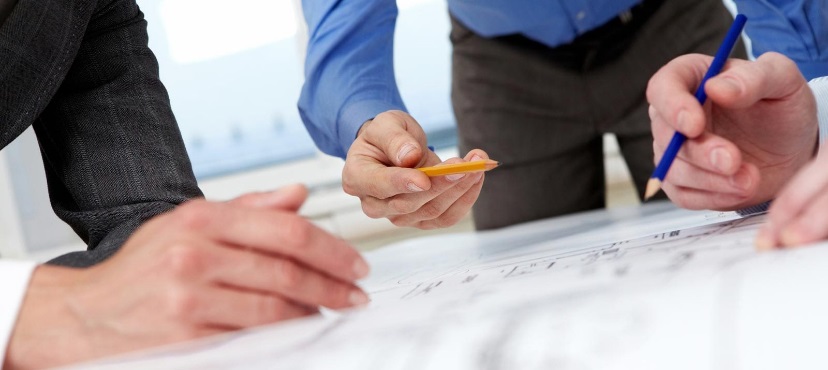 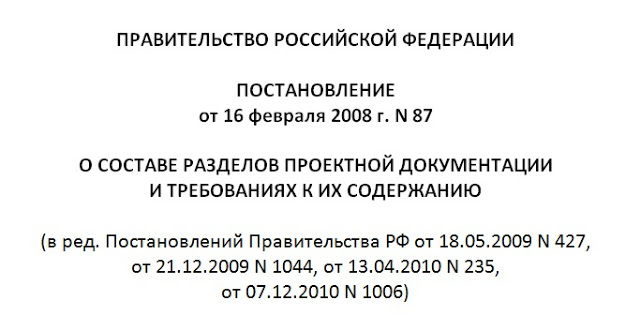 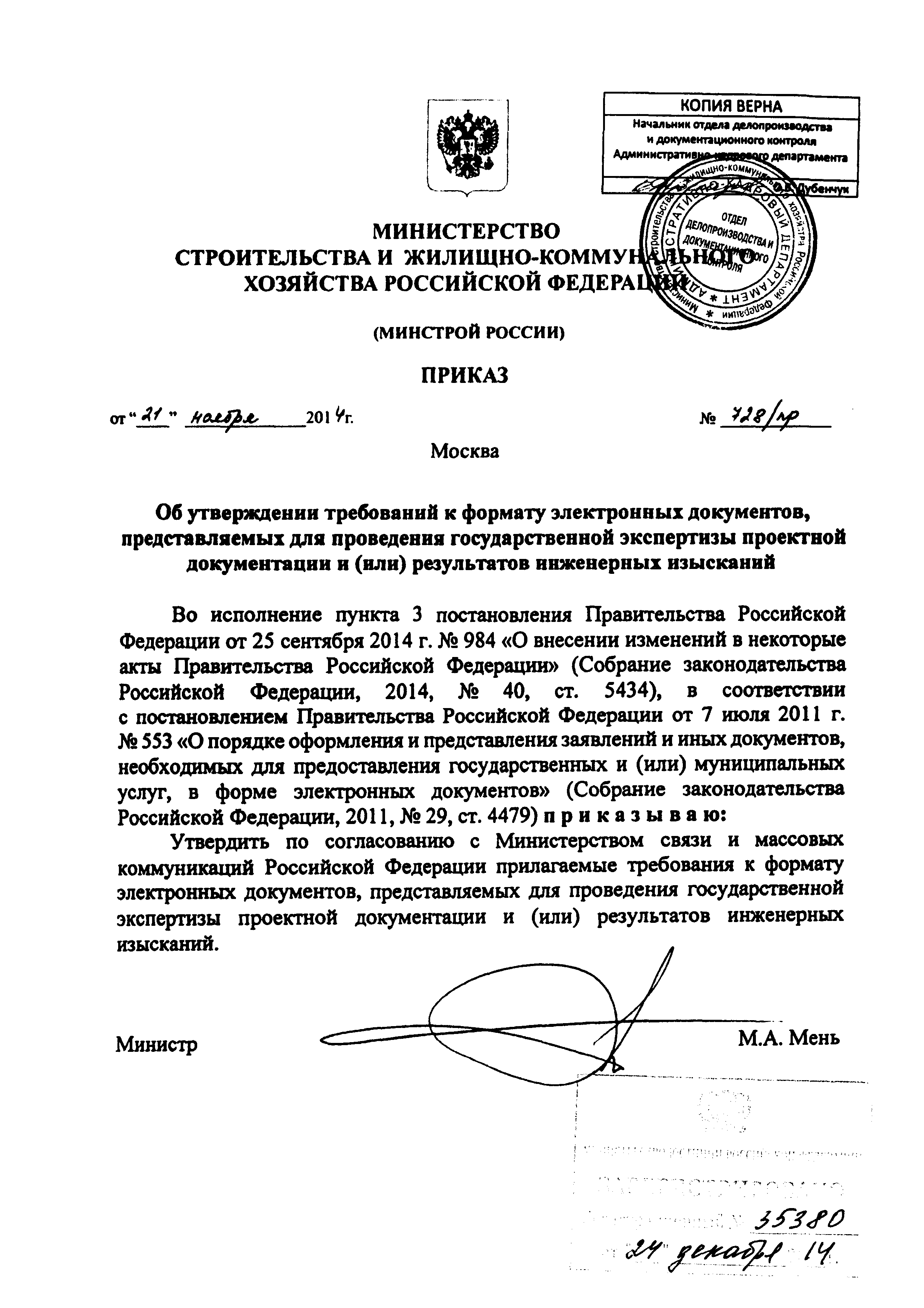 Использование сервиса информационного взаимодействия с заявителем при проведении государственной экспертизы в электронной форме
7
Подготовить документацию в электронном виде
Допустимые форматы приведены в Приказе Минстроя от 21 ноября 2014 г. N 728/пр
С 1 сентября 2016
Сейчас
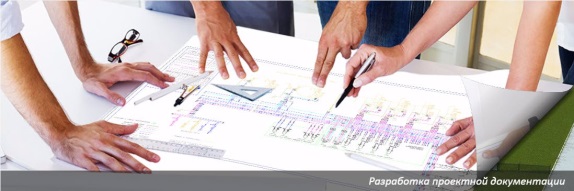 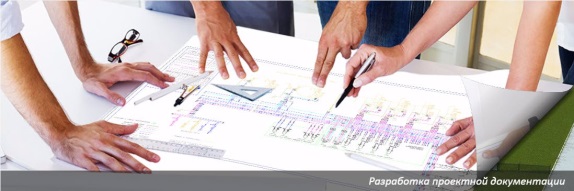 1. Разработать документацию
1. Разработать документацию
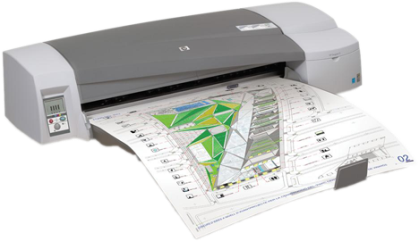 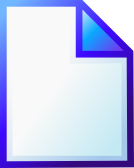 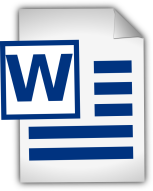 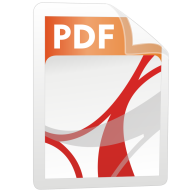 2. Распечатать документацию
2. Сохранить в электронной форме
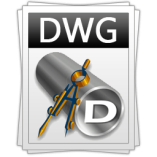 Использование сервиса информационного взаимодействия с заявителем при проведении государственной экспертизы в электронной форме
8
Подписать электронной подписью документацию
Сейчас
С 1 сентября 2016
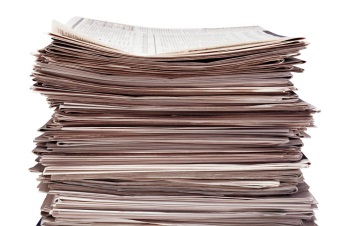 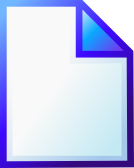 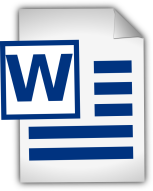 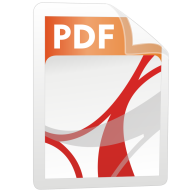 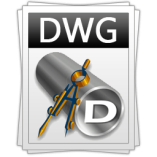 3. Подписать электронной подписью
3. Собрать подписи
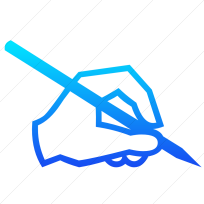 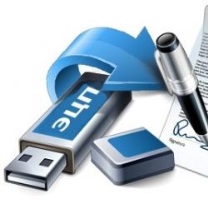 Использование сервиса информационного взаимодействия с заявителем при проведении государственной экспертизы в электронной форме
9
С 1 сентября 2016
Сейчас
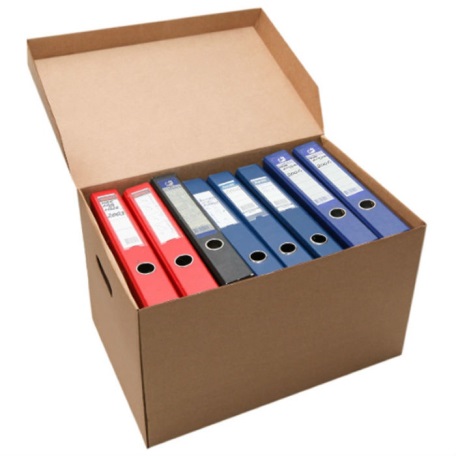 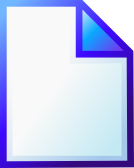 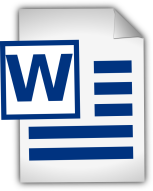 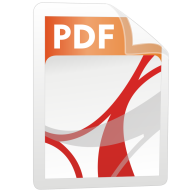 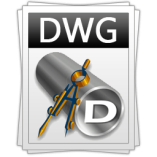 Сформировать структуру папок ПСД
Постановление правительство Российской Федерации от 16 февраля 2008 г. 
N 87 «О составе разделов проектной документации и требованиях к их содержанию»
Раздел 1. Пояснительная записка
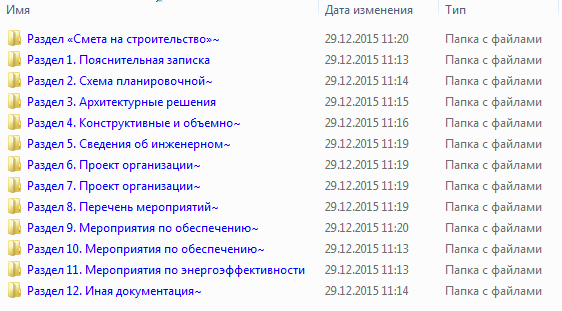 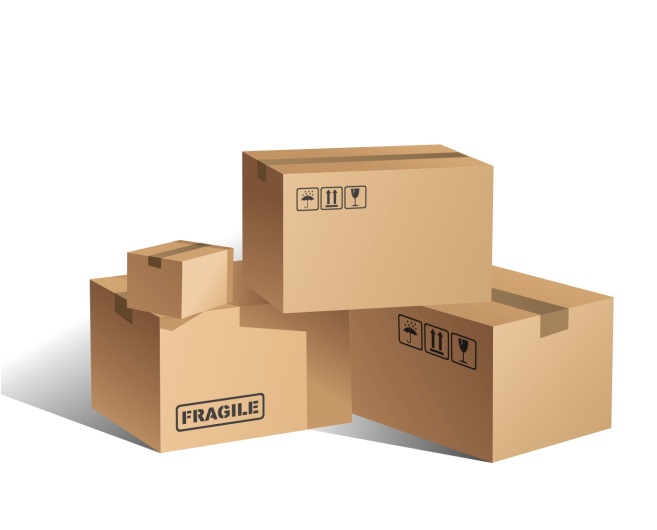 1
3
2
Использование сервиса информационного взаимодействия с заявителем при проведении государственной экспертизы в электронной форме
10
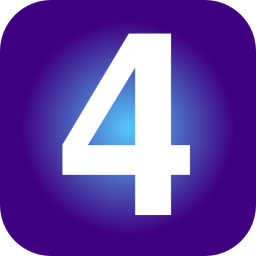 Сейчас
С 1 сентября 2016
Подать заявление, представить документацию
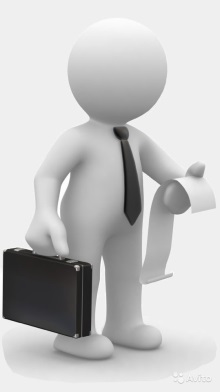 Подать заявление через интернет
Транспортировка ПСД, 
подача заявления
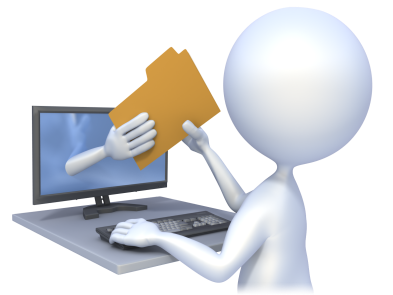 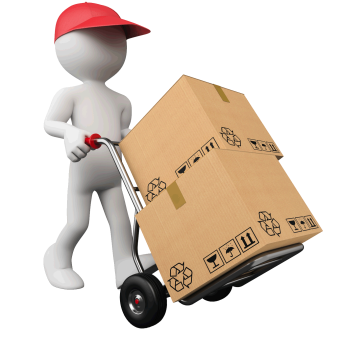 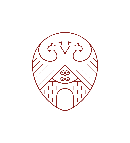 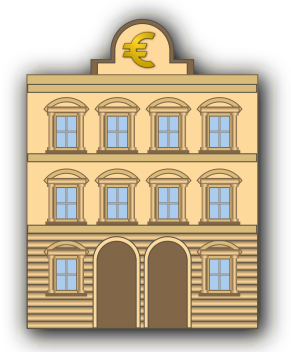 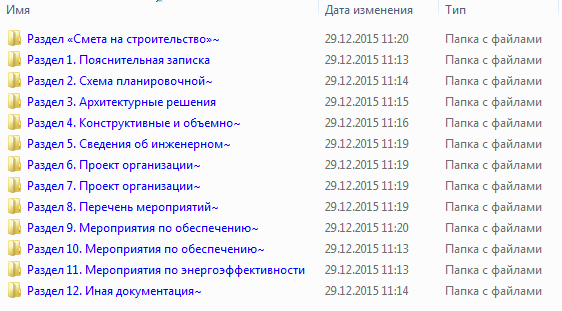 Использование сервиса информационного взаимодействия с заявителем при проведении государственной экспертизы в электронной форме
11
Сервис электронного взаимодействия
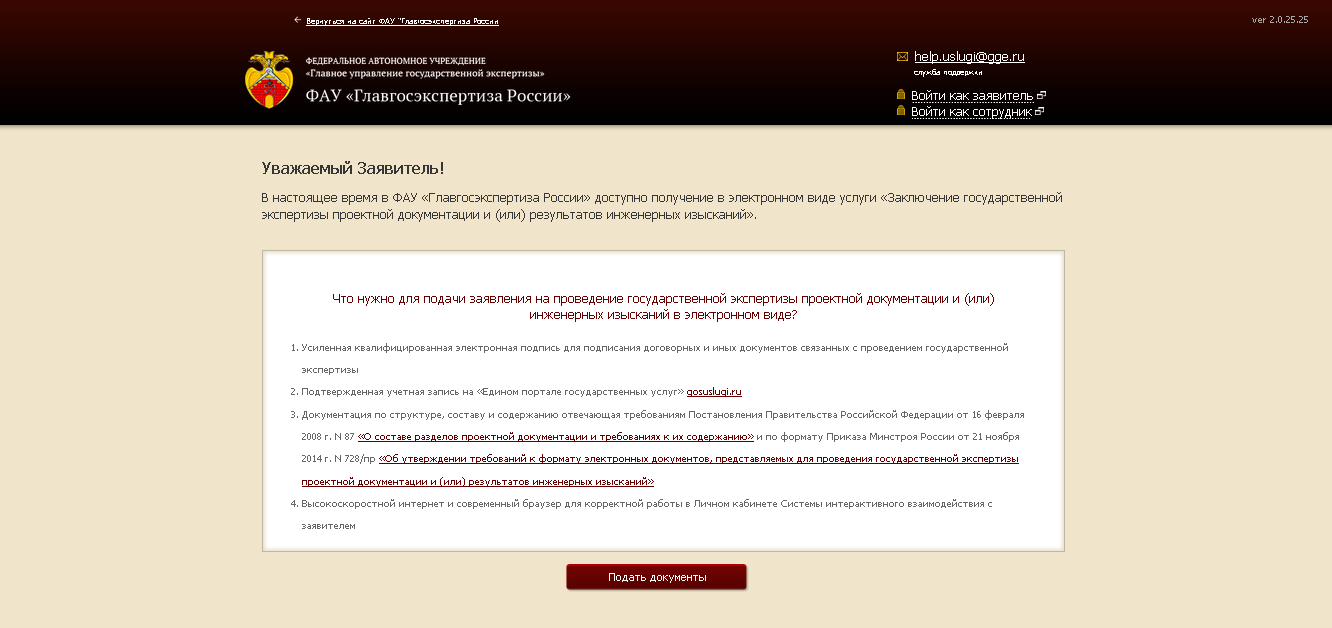 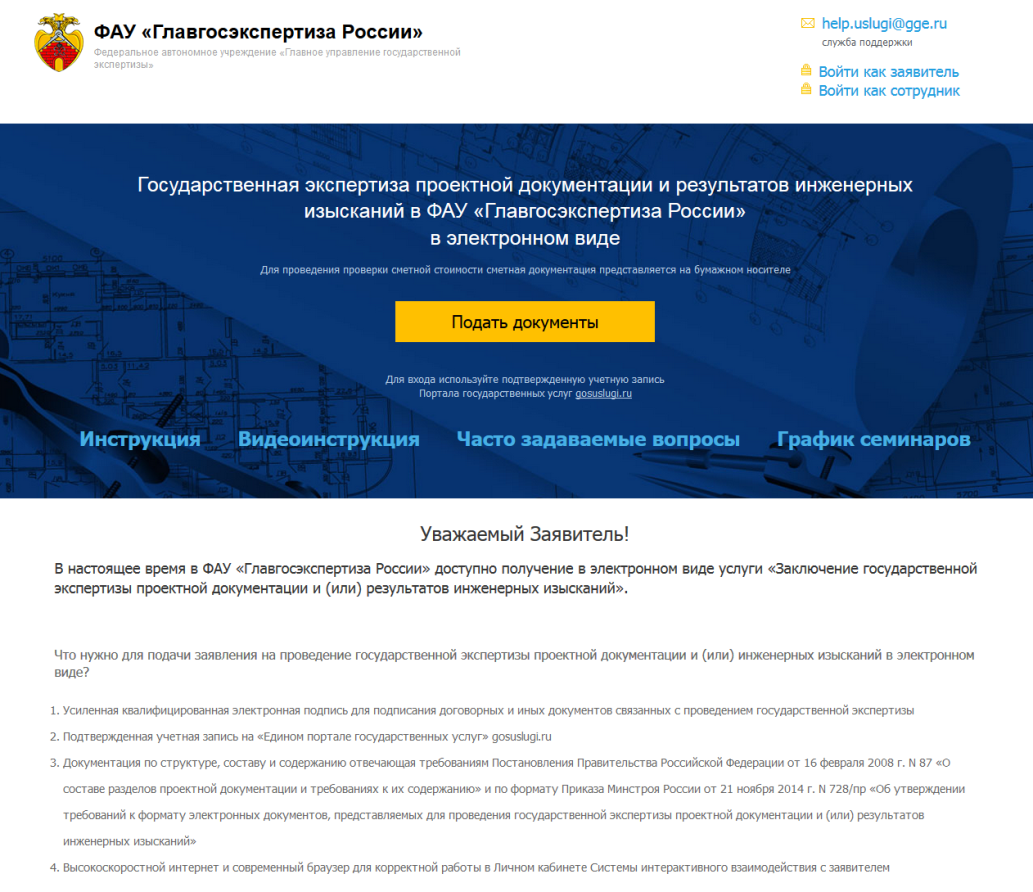 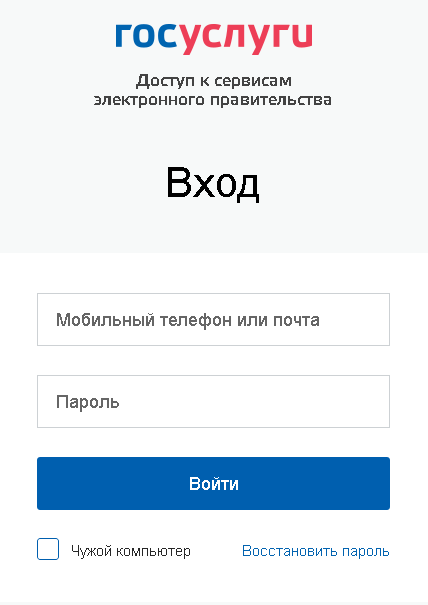 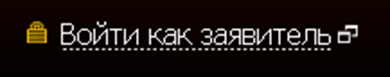 Использование сервиса информационного взаимодействия с заявителем при проведении государственной экспертизы в электронной форме
12
Авторизация (Вход)
Использование сервиса информационного взаимодействия с заявителем при проведении государственной экспертизы в электронной форме
13
Получить услугу на ЕПГУ
Использование сервиса информационного взаимодействия с заявителем при проведении государственной экспертизы в электронной форме
14
Формирование обращения
Использование сервиса информационного взаимодействия с заявителем при проведении государственной экспертизы в электронной форме
15
Пакетная загрузка
Использование сервиса информационного взаимодействия с заявителем при проведении государственной экспертизы в электронной форме
16
Проверка электронной подписи
Использование сервиса информационного взаимодействия с заявителем при проведении государственной экспертизы в электронной форме
17
Мониторинг
Использование сервиса информационного взаимодействия с заявителем при проведении государственной экспертизы в электронной форме
18
Уведомления
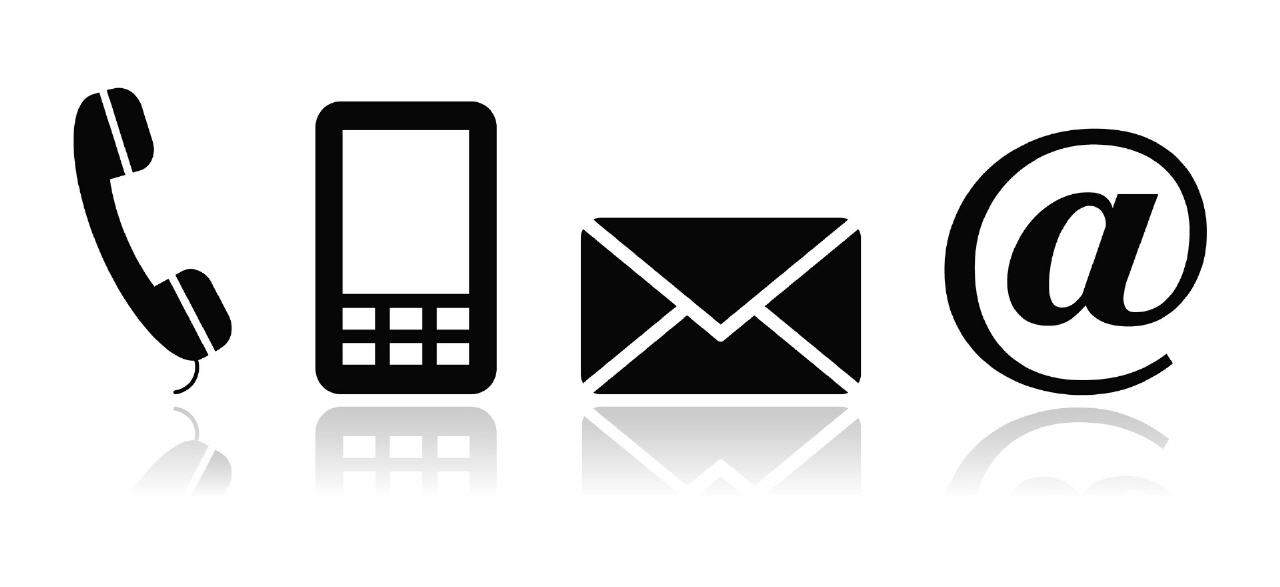 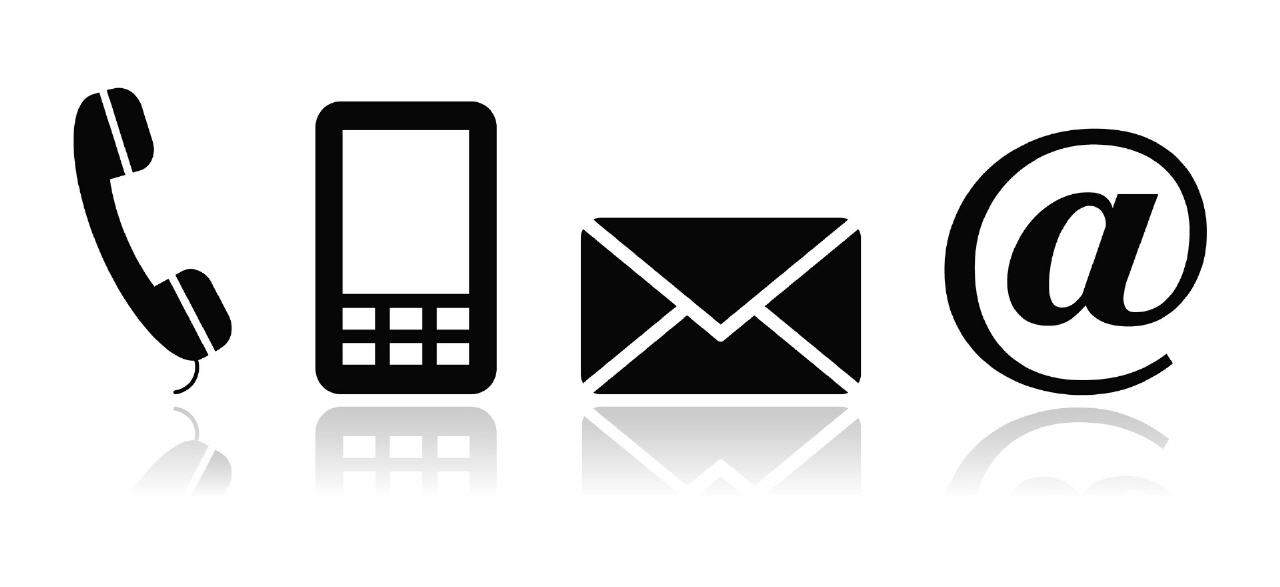 Использование сервиса информационного взаимодействия с заявителем при проведении государственной экспертизы в электронной форме
19
Преимущество
от 45 до 60 дн
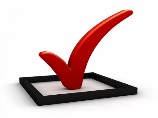 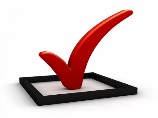 15-20 дн
10 дн
20-25 дн
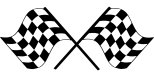 1 дн
1 дн
до 10 дн
до 4 ч
Двухстороннее подписание договора
Оплата по договору
Подготовка сводных замечаний
Проверка комплектности
Подготовка договора
Подача заявки
Загрузка документации
Устранение замечаний
Подготовка заключения
Выдача заключения
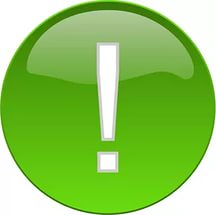 Сокращение сроков подачи документации, подписания договора
Использование сервиса информационного взаимодействия с заявителем при проведении государственной экспертизы в электронной форме
20
Заключение в электронном виде
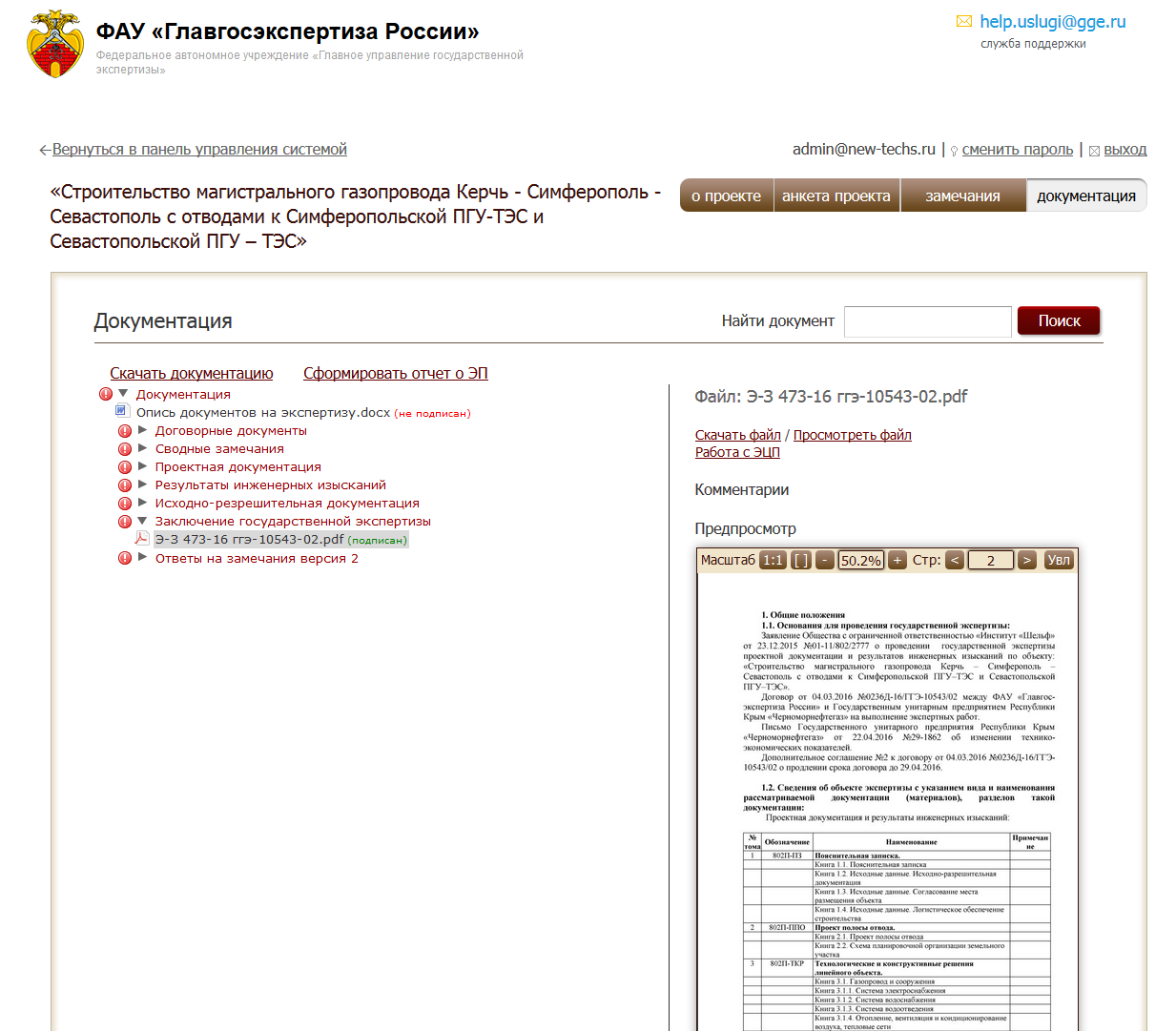 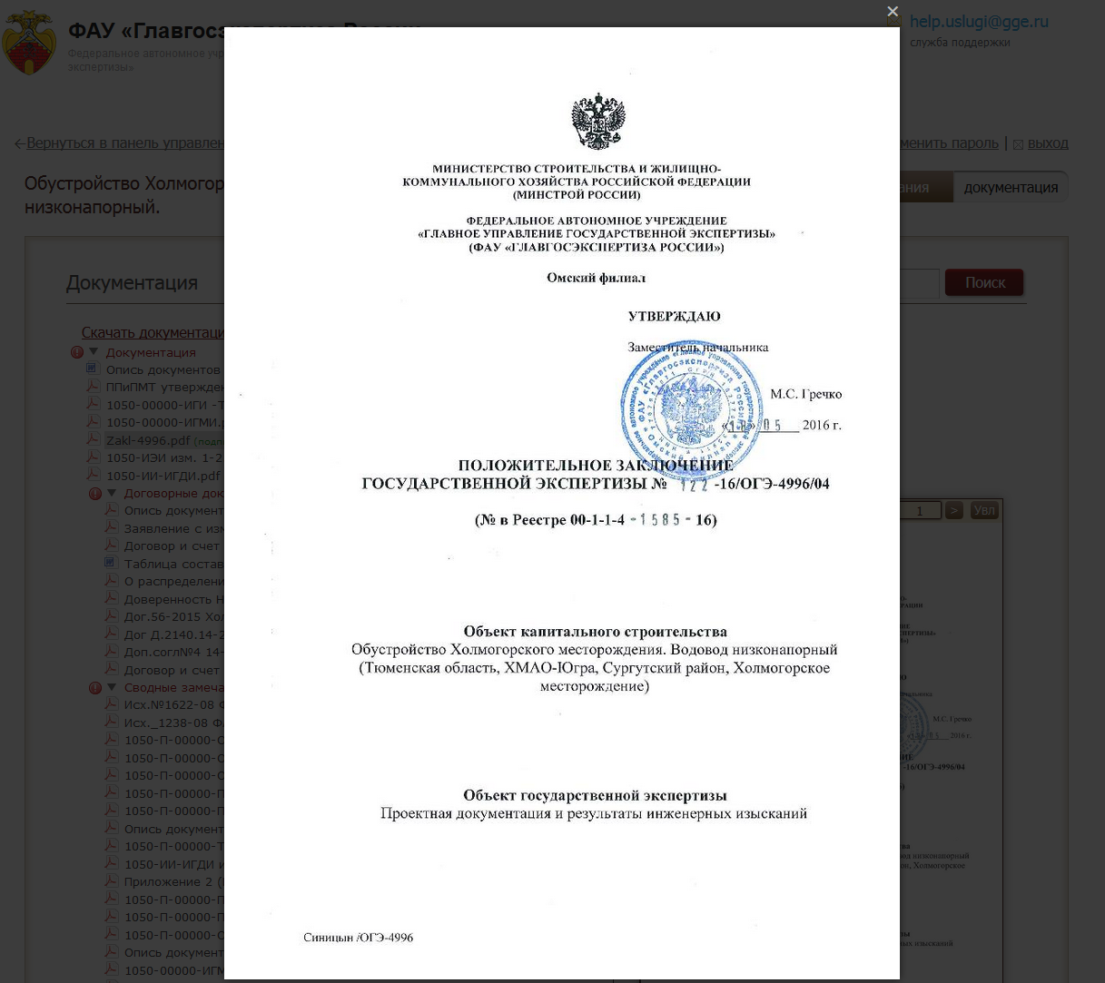 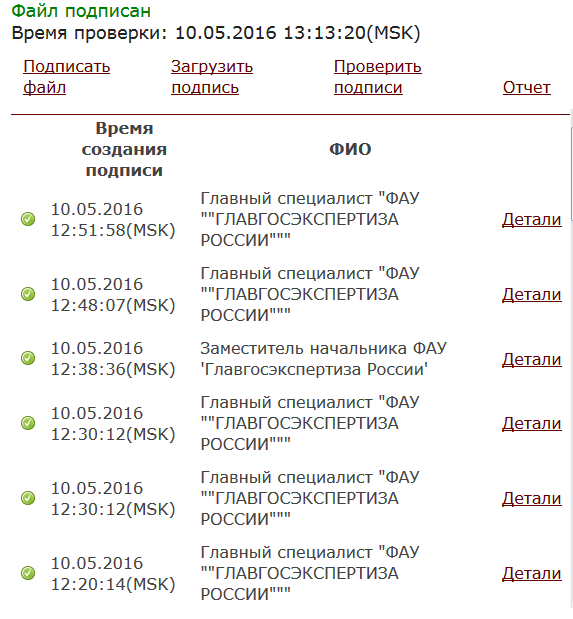 Использование сервиса информационного взаимодействия с заявителем при проведении государственной экспертизы в электронной форме
21
Официальный сайт 
ФАУ «Главгосэкспертиза России»
gge.ru

Сервис электронного взаимодействия
uslugi.gge.ru

Единый справочный телефон
+7 (499) 652-90-09
Использование сервиса информационного взаимодействия с заявителем при проведении государственной экспертизы в электронной форме
22